Psychological Law of Consumption
Understanding the Relationship between Income and Consumption
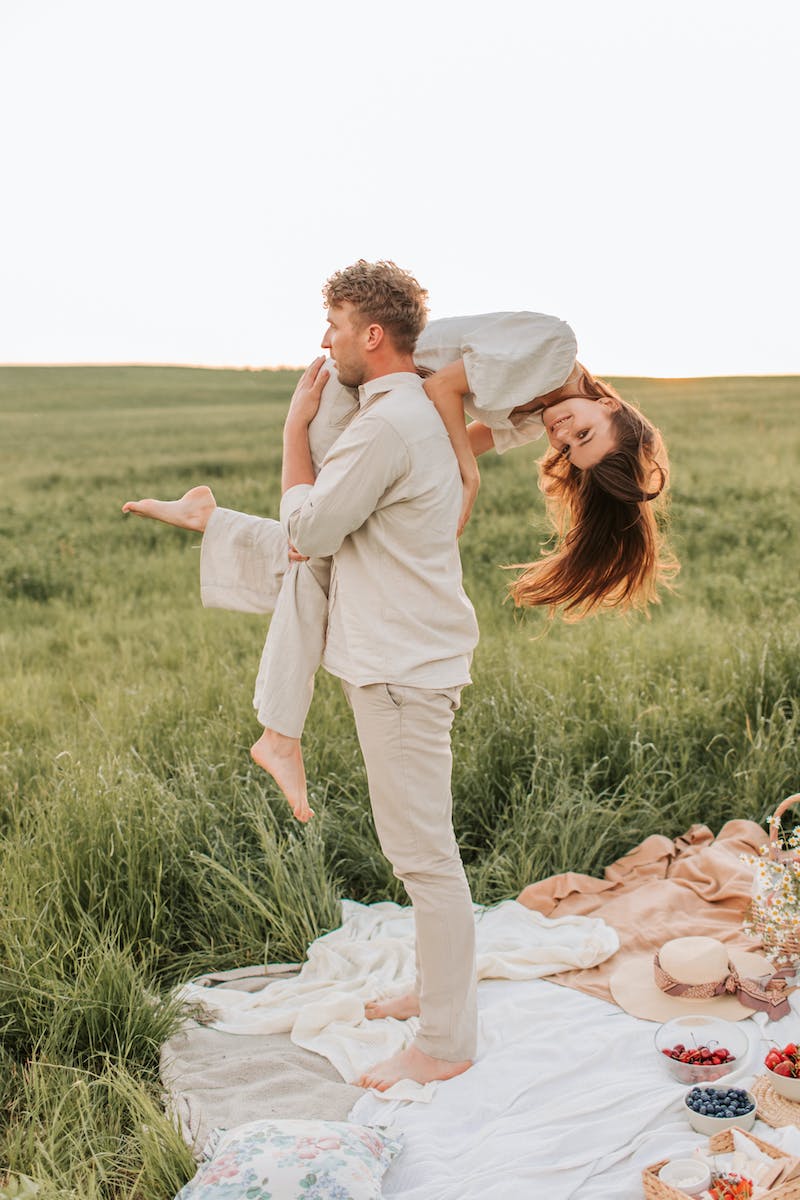 Introduction
• Welcome to the presentation on the Psychological Law of Consumption.
• In this presentation, we will explore the relationship between income and consumption.
• We will discuss various concepts such as marginal propensity to consume and average propensity to consume.
• Let's dive in!
Photo by Pexels
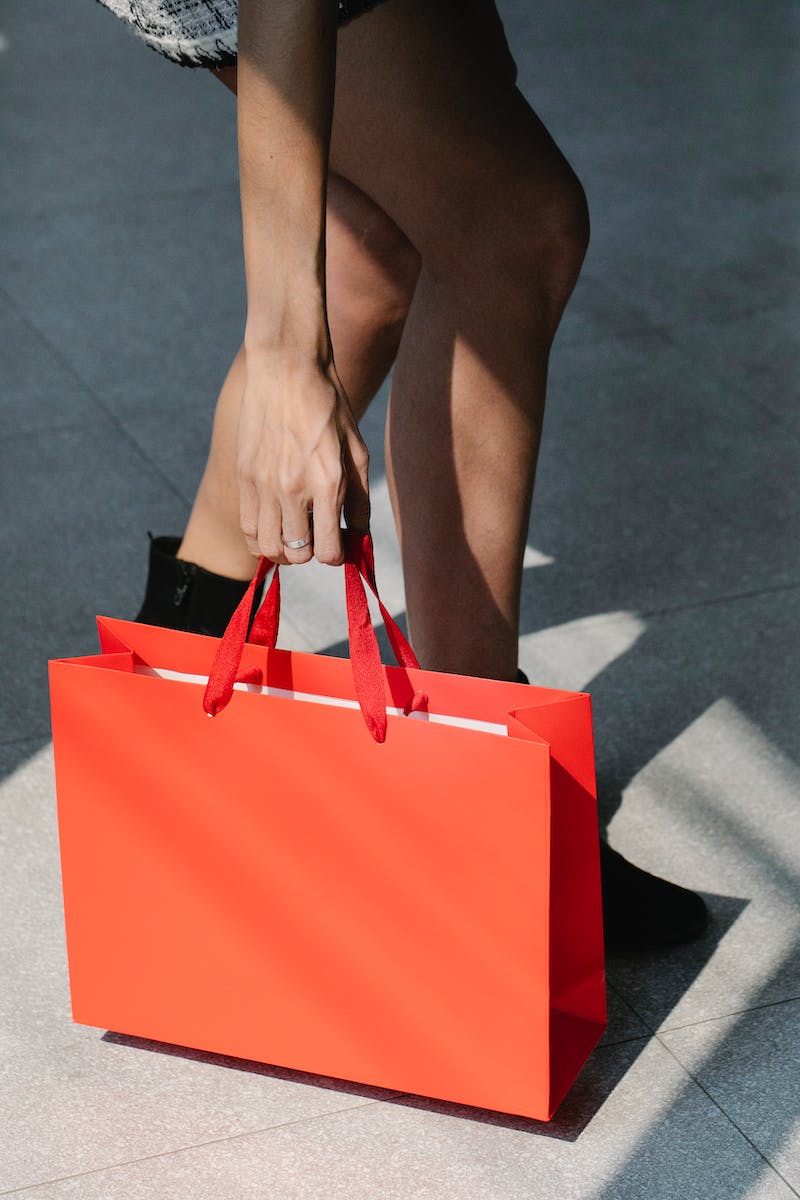 Marginal Propensity to Consume
• Marginal Propensity to Consume (MPC) measures the change in consumption due to a change in income.
• If MPC is zero, there is no change in consumption with an increase in income.
• If MPC is one, all additional income is consumed.
• MPC can be a value between zero and one, indicating the proportion of income that is consumed.
Photo by Pexels
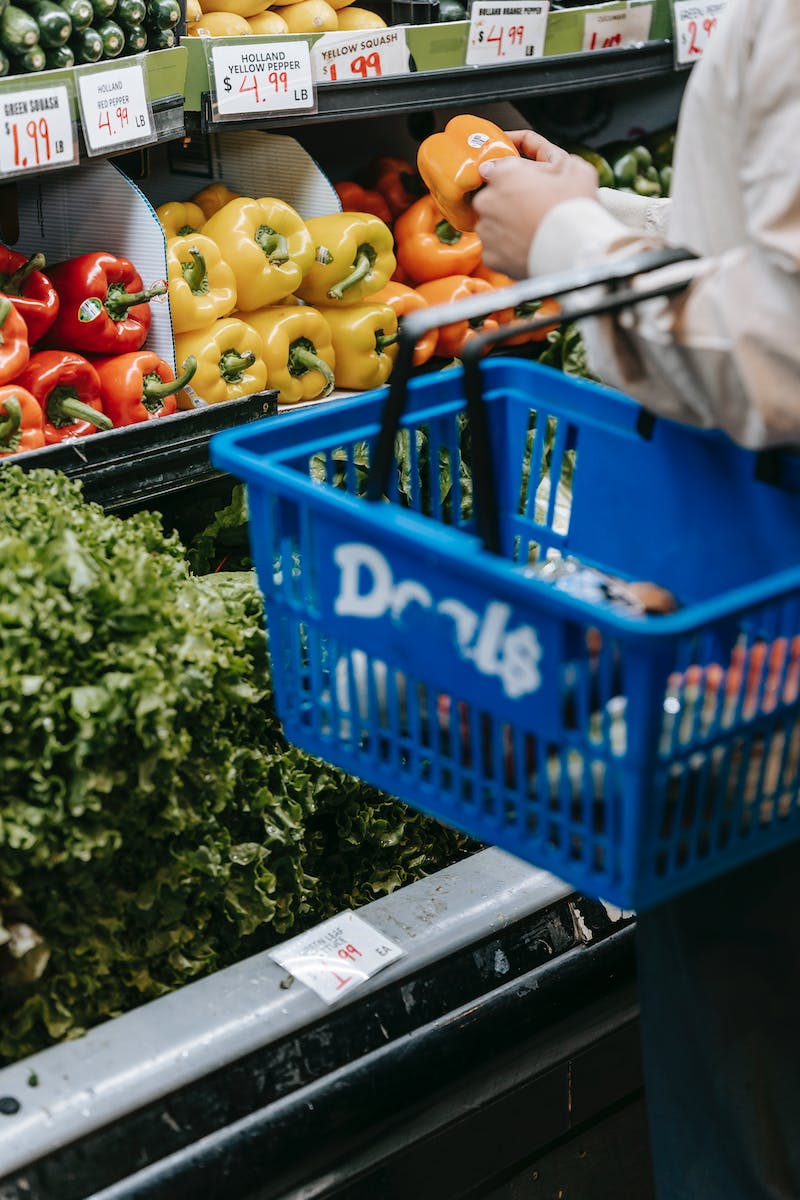 Average Propensity to Consume
• Average Propensity to Consume (APC) measures the proportion of income that is consumed on average.
• If APC is one, all income is consumed.
• If APC is greater than one, consumption exceeds income, indicating borrowing or savings depletion.
• If APC is less than one, consumption is less than income, indicating savings or investment.
Photo by Pexels
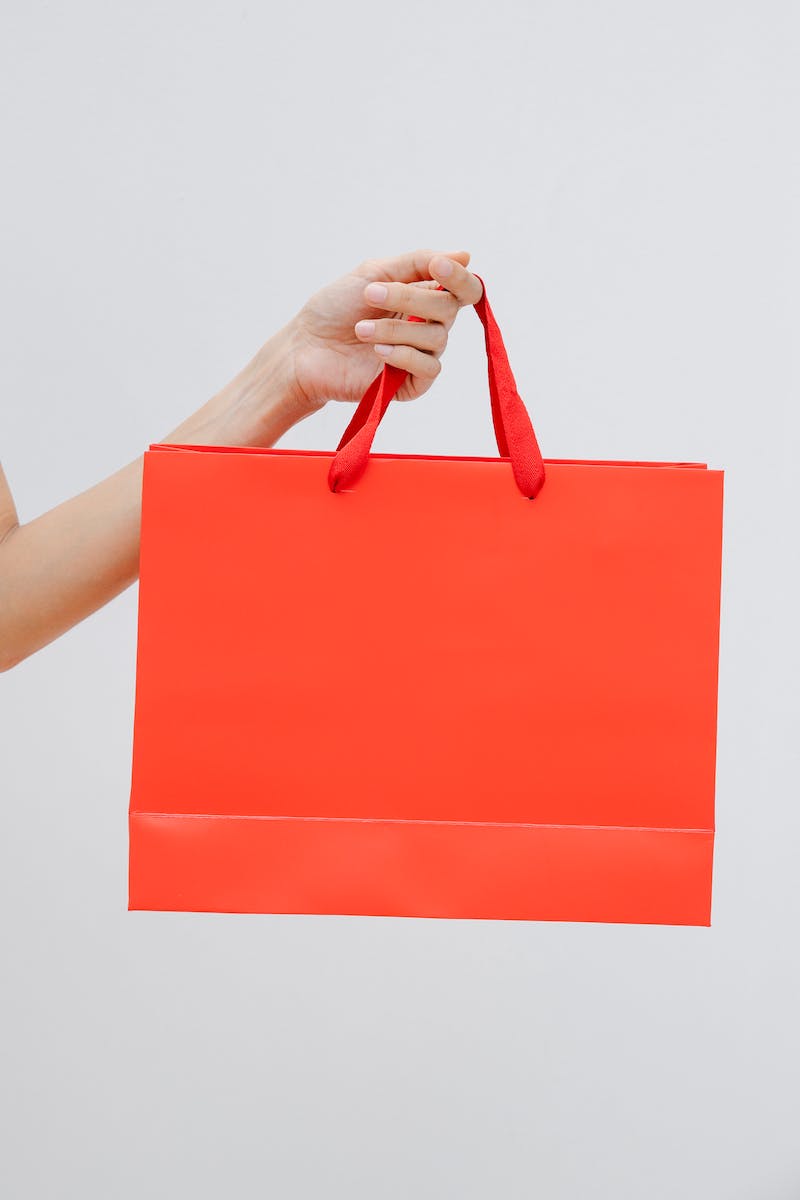 Psychological Laws of Consumption
• The Psychological Law of Consumption states that consumption is a function of income.
• As income increases, consumption also increases.
• However, the increase in consumption is somewhat smaller than the increase in income.
• This implies that the marginal propensity to consume is less than one.
Photo by Pexels
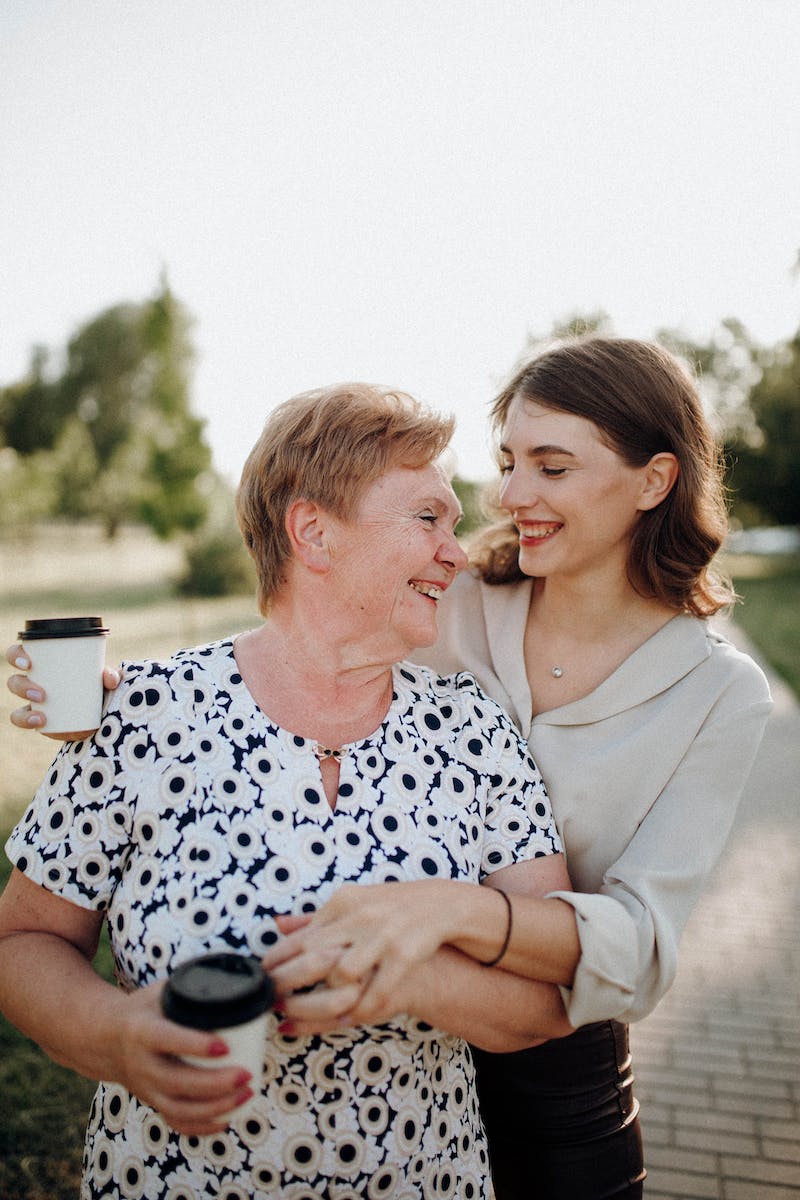 Relationship between Consumption Expenditure and Income
• The relationship between consumption expenditure and income is not proportional.
• If consumption expenditure increases, income increases, but by a smaller amount.
• This relationship holds true for both average propensity to consume and marginal propensity to consume.
• The proportionality between consumption expenditure and income is not linear.
Photo by Pexels
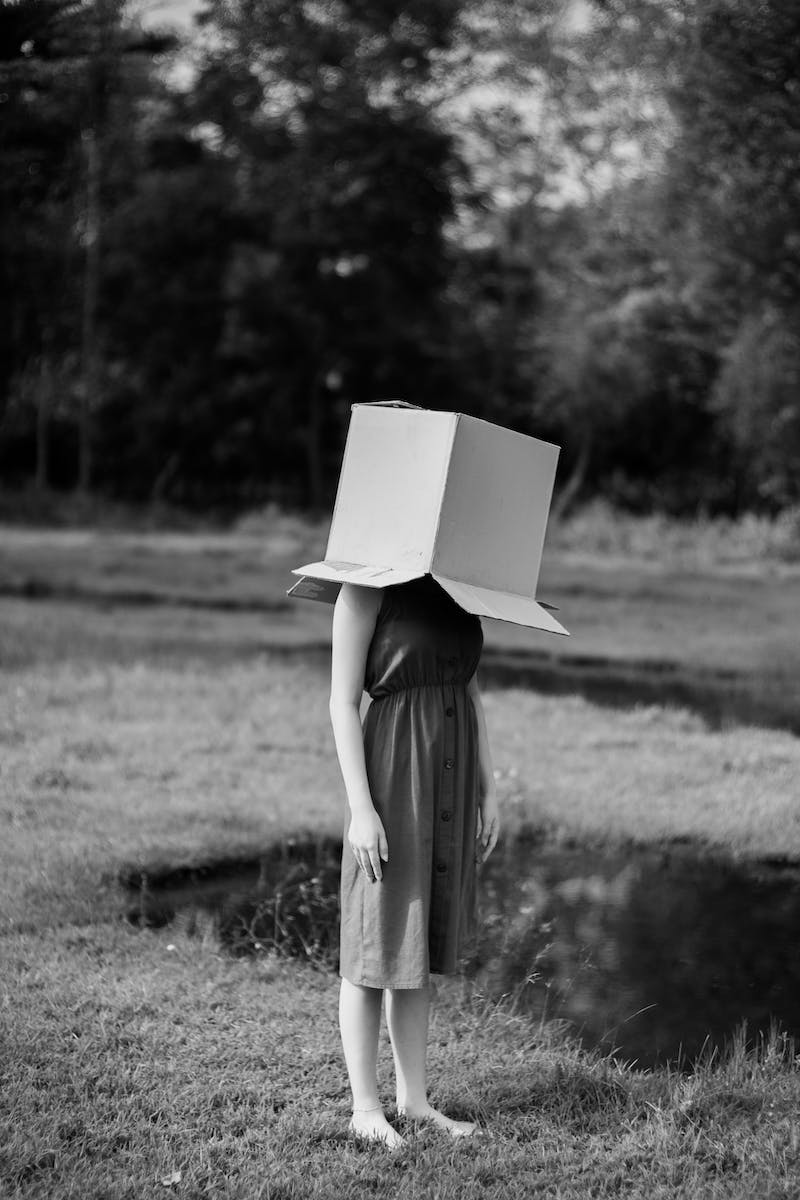 Depression and Investment
• Depression is a state of low economic activity characterized by decreased investment.
• Psychological Laws of Consumption help explain the behavior of consumption and investment during depression.
• During a depression, consumption and investment decrease, leading to a decline in income.
• The concept of investment multiplier plays a role in understanding income generation during a depression.
Photo by Pexels
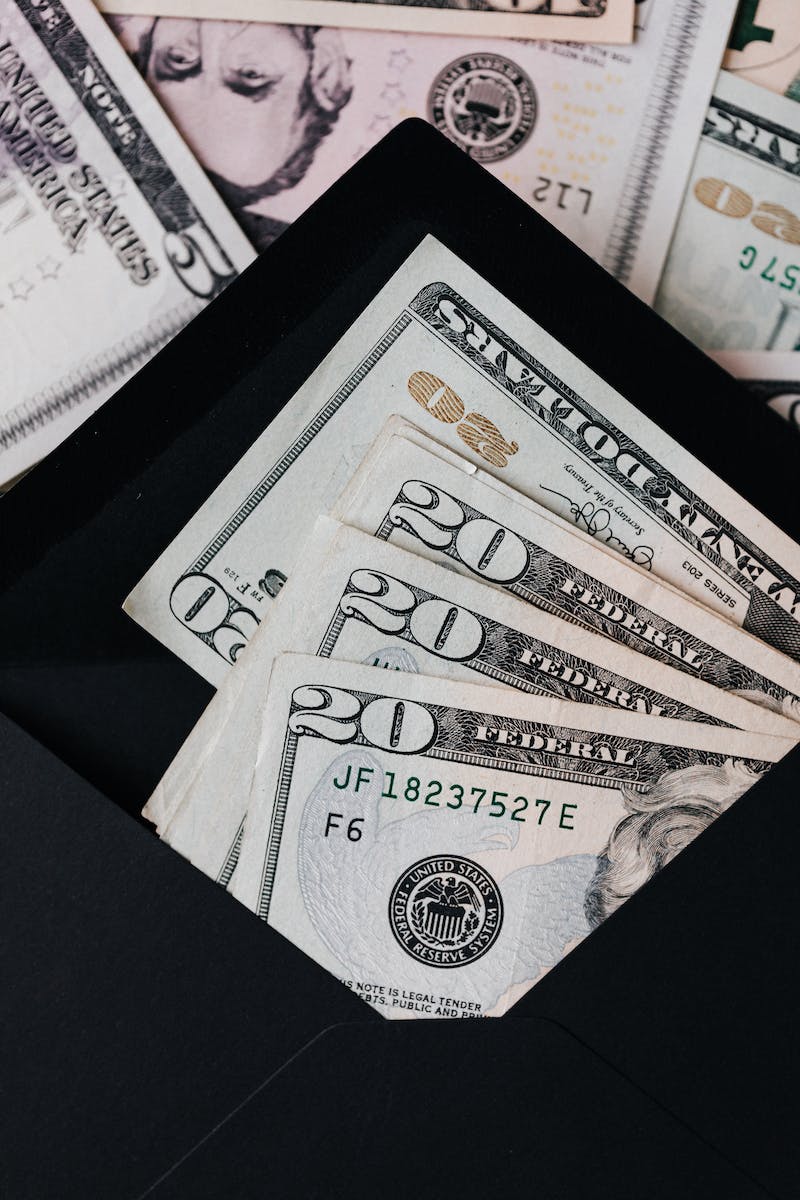 Absolute Income Hypothesis
• The Absolute Income Hypothesis states that current consumption is determined by current income.
• This hypothesis argues that consumption is not related to permanent income or disposable income.
• The consumption pattern remains the same regardless of changes in income distribution or circumstances.
• However, this hypothesis has been challenged by the Psychological Law of Consumption.
Photo by Pexels